WW2 Time Line
7 July 1937
Clash near the Marco Polo Bridge, close to Beijing
Start of Sino-Japanese War
11 May – 16 September 1939
Battles of Khalkhin Gol 
Border skirmishes since 1932
Japanese now turn southward for resources.
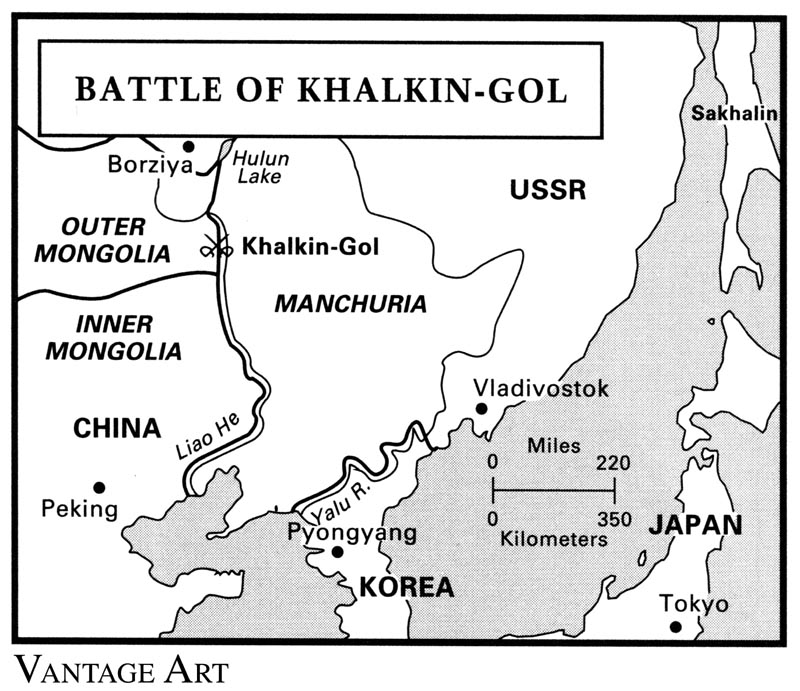 anschluss
Munich agreement
Germany takes rest of Czecholslovakia
1 September 1939
Germany invades Poland
Soviet Union invades 17 September 1939
10 May 1940
Germans launch offensive in the West
Belgium, Netherlands, & France
12 August 1940
Battle of Britain begins
22 June 1941
Launching of Operation Barbarossa
7 December 1941
Attack on Pearl Harbor
7 December 1941
Attack on Pearl Harbor
8 December 1941
Japanese invade Philippines
23 December – 19 February 1941-1942
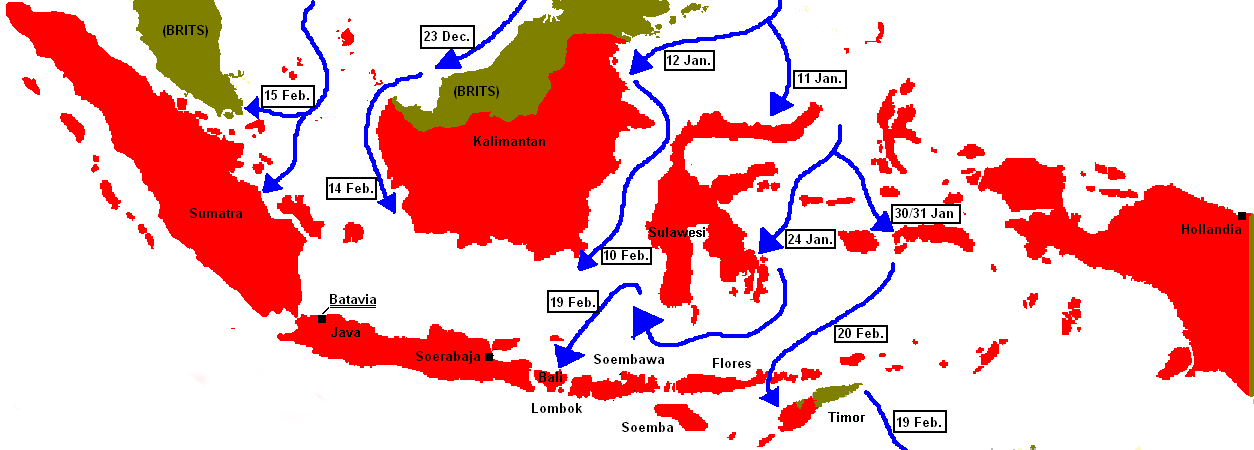 Japanese invade the Dutch East Indies (Indonesia)
4 June 1942
Battle of Midway
23 August 1942 – 2 February 1943
Battle of Stalingrad
Turning Point on the Eastern Front
7 August 1942 - 9 February 1943
Guadalcanal Campaign
5 July 1943:
Germans launch battle of Kursk
Last German offensive in the East
6 June 1944:
D-Day
23 - 26 October 1944
Battle of Leyte Gulf
24 July - 1 August 1944
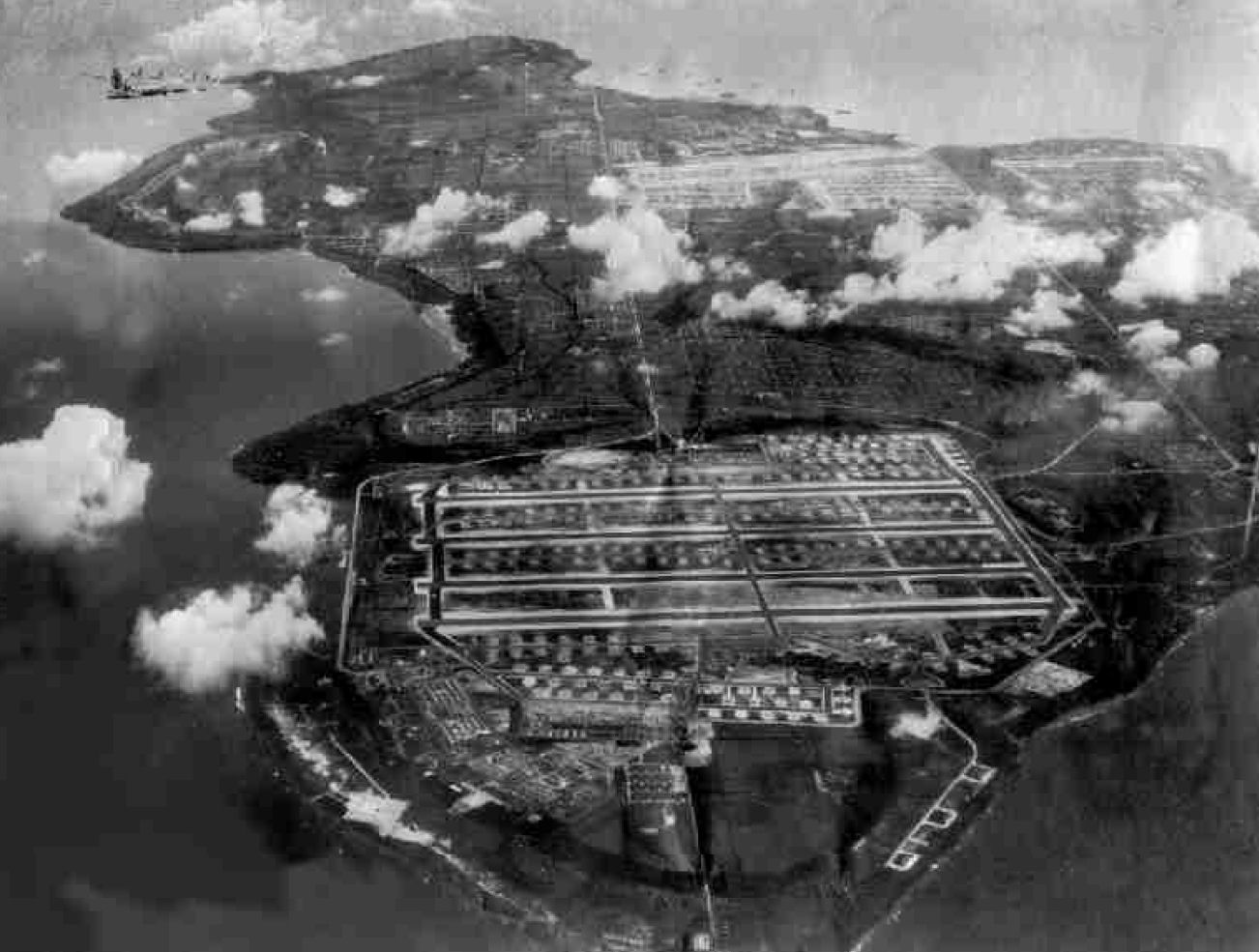 Battle of Tinian
19 February – 26 March 1945
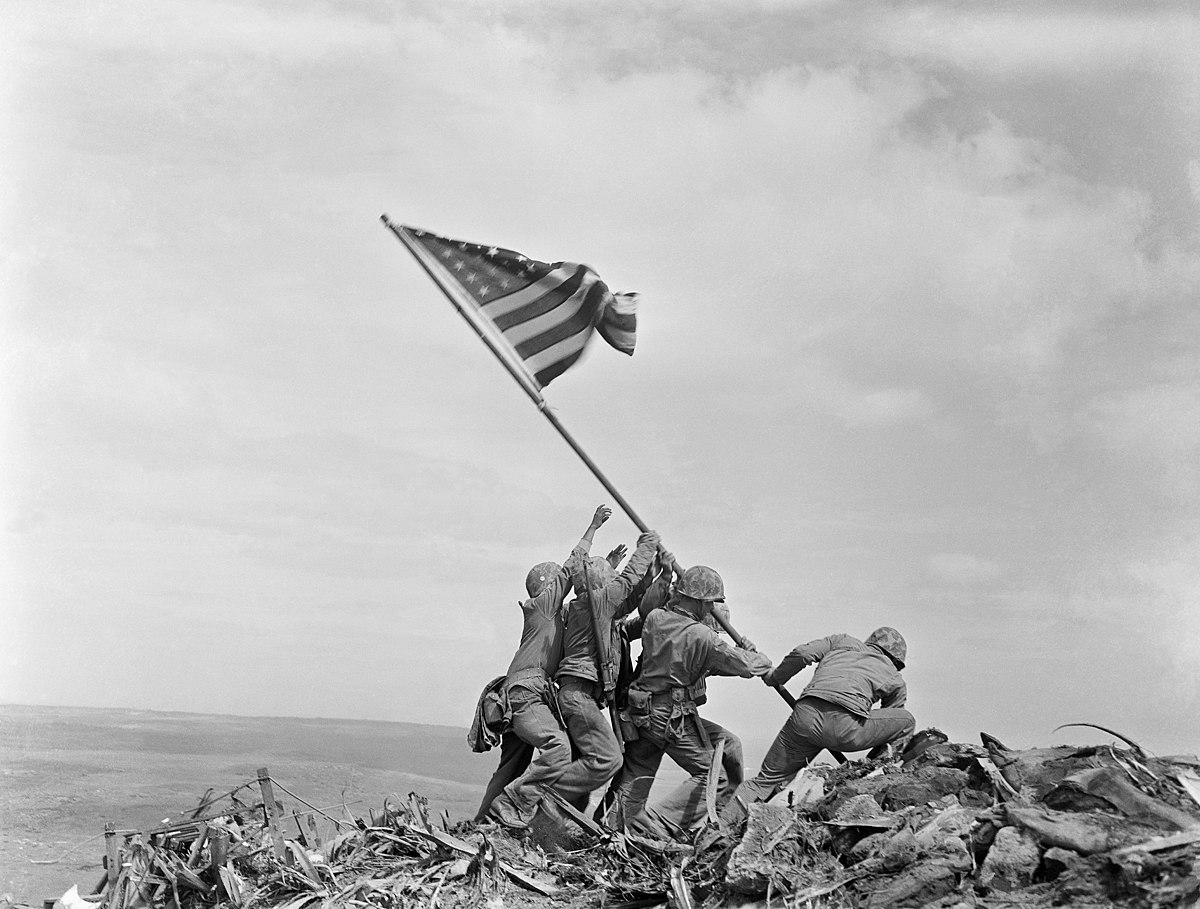 Battle of Iwo Jima
8 May1945
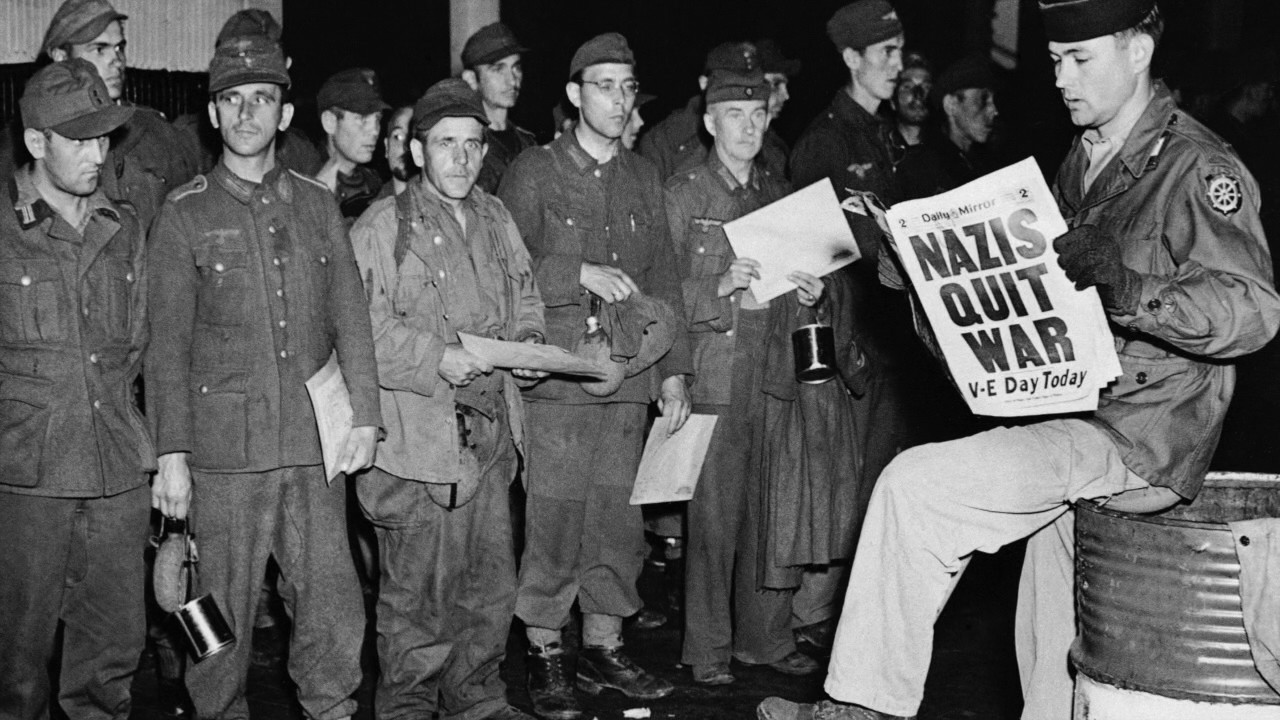 VE Day
9 August 1945
Dropping of second atom bomb, on Nagasaki
Why? Hiroshima
August 9 – September 3, 1945
Soviet-Japanese War
2 September 1945
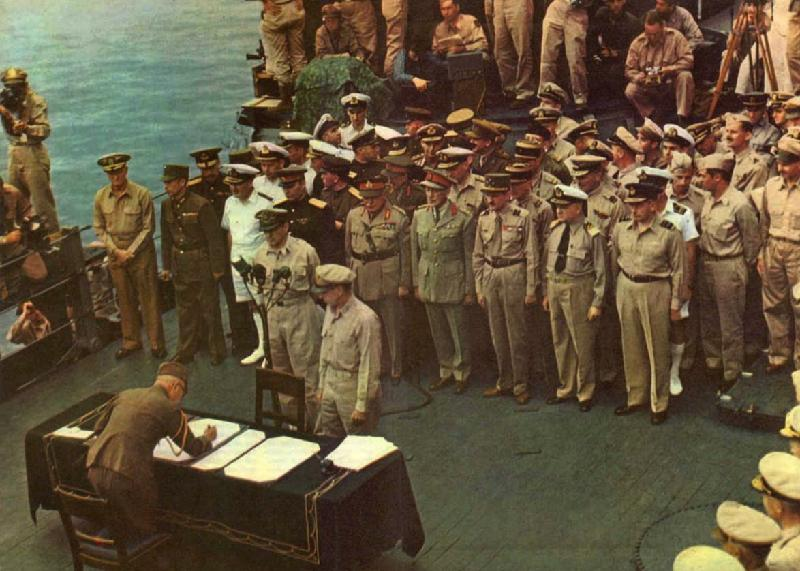 VJ Day
Winners?
Courtney Cox    -   candy corn  - coca-cola – captain crunch – cape cod – captain chaos – colonel condiment – crunchy crayons - 
Charlie Chaplin – chesire cat – crusty charmin – crappy car - 
Cotton Candy
Crispy Chicken
Candy Cane
Cookie Crumbs
Coconut Crème
Chuckie Cheese